ALGEBRA
7-sinf
Mavzu: Ko‘phadni ko‘phadga ko‘paytirish
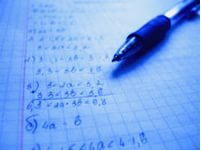 Mustahkamlash
-5x ∙ 3,2x2 = 
 0,6y5 ∙ (-4y2) =  
 4m2n ∙ 8m4n5 = 
 3ab ∙ a4b3 ∙ 5,4a =
-16x³
-2,4y⁷
32m⁶n⁶
16,2a⁶b⁴
Mustahkamlash
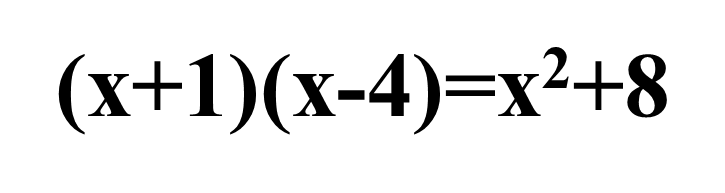 x2-3x-4=x2+8
-3x=8+4
-3x=12
x=12:(-3)
x= -4
Javob: -4.
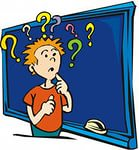 Qoida
Ko‘phadni ko‘phadga ko‘paytirish:
(a + b)(c + d) = ac + ad + bc + bd
(5+ b)(d + 2) = 5d+ 10 + bd + 2b
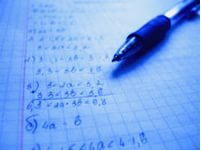 Ko‘phadni ko‘phadga ko‘paytirish uchun birinchi ko‘phadning har bir hadini ikkinchi ko‘phadning har bir hadiga ko‘paytirish va hosil bo‘lgan ko‘paytmalarni qo‘shish kerak.
n·n
(n + 2)·(n-1)=
+ 2·n
+ n∙(-1)
+ 2∙(-1) =
= n² + n - 2 .
= n² + 2n –n - 2
285 - misol
Ko‘phadni ko‘paytiring:
1)(2x + 1) (x + 4) =  
2) (2a + 3)(5a - 4)=
3) (3m -2)(2m -1)=
4) (5p -3q)(4p - q)=
2x² + x + 8;
2x² + 8 +x +4  =
10a² + 23a -12;
10a² + 8a +15a  - 12 =
6m² - 7m +2;
6m² - 3m -4m +2 =
20p² - 5pq -12pq +3q² =
20p² -17pq +3p²;
Topshiriqlar:
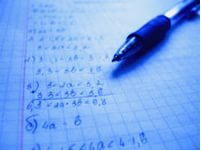 (2x + 5)(6 – 3x)
(3x + 1)(1,2 + 5x)
(m + n)(m - n)
(x + 2y - 5)(4x + y)
Javoblar:
-6x2 – 3x +30
15x2 + 8,6x + 1,2
m2 - n2    
4x2 + 9xy + 2y2  - 20x - 5y
Mustaqil bajarish uchun topshiriqlar:
Darslikning 88- sahifasida berilgan 283- 287- misollarni 
yechish.
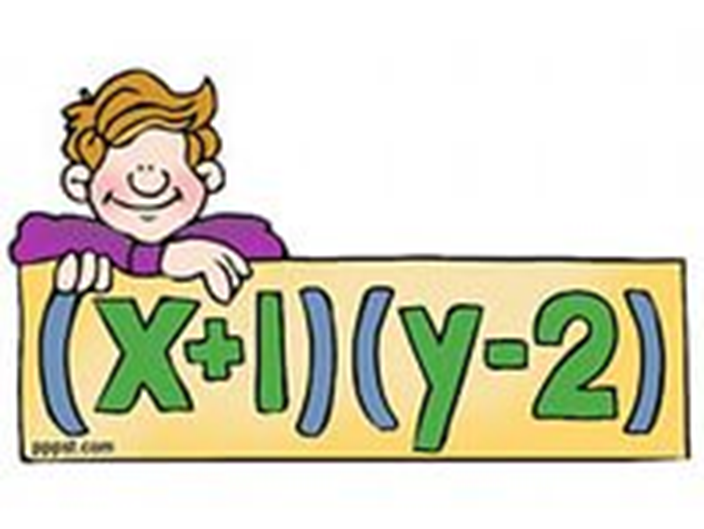